CREDIT MANAGEMENT IN BANKS
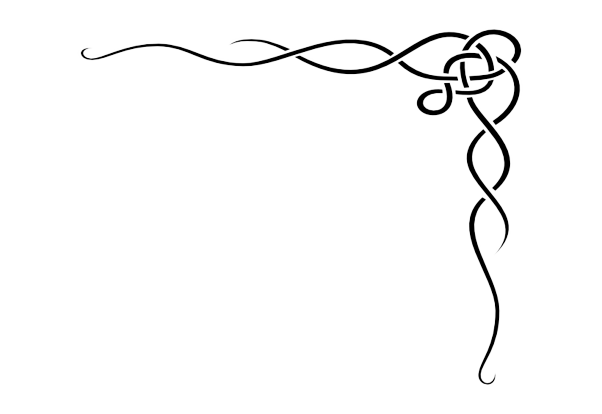 Chapter three
Finance And Banking Dept.
2nd Stage 
2nd Semester
2023-2024
Ass. Lecture Aveen A. Majed
CREDIT MANAGEMENT IN BANKS
Credit management; is a process of granting credit, the terms it's granted on and recovering this credit when it's due. This is the function within a bank or company to control credit policies that will improve revenues and reduce financial risks. 
The Credit Management function incorporates all of a commercial bank’s activities aimed at ensuring that customers pay their loans within the determined payment terms and conditions.
Effective Credit Management serves to prevent late payment or non-payment, the two being the greatest risks commercial banks face when conducting their operations.
[Speaker Notes: Incorporates= دەگرێتەوە/ دەگرێتەخۆی
Prevent یمنع ریگری]
CREDIT MANAGEMENT FUNCTIONS AND IMPORTANCE IN BANKS
The credit management process needs to be understood and followed with adequate checks made on “creditworthiness” of new and existing customers, and ‘credit limits’ (how much credit is allowed and for how long) must be set. 
A major responsibility of the credit management function in banks is: to ensure credits are collected on time, that any signs a customer might default are acted upon early, and that any overdue credits are “chased” to avoid losses. 
Getting the credit management right reinforces the bank’s financial or liquidity position, making it a critical component banking.
[Speaker Notes: Chased= تعقیب
Reinforces= بەهێز کردن]
CREDIT MANAGEMENT POLICY
Credit management policy is defined as the tenets and systems set up by top administration that oversee the organization's credit division and investigates execution in the augmentation of credit benefits against set down procedures.
Credit policies must be communicated throughout the organization, (1)implemented through appropriate (suitable) procedures, (2)monitored and  (3)periodically revised; to take into account changing internal and external circumstances.
[Speaker Notes: augmentation= increase
Circumstances= situations, position
Tenets= بناغە
Oversee= سەرپەرشتی دەکات
Division= branch= section
پیداچونه‌وه‌ revised]
SOURCES OF CREDIT RISK
There are two main sources of credit risk factors. These are external and internal risk factors. 
1- The external factors are the state of the economy, wide swings in commodity/equity prices, foreign exchange rates and interest rates, trade restrictions, economic sanctions, Government policies, etc. 
In examining the economic conditions of credit risk, it is imperative to indicate that any changes in national income and the level of unemployment will have an impact on credit risk as a result of the change in business sequence, exchange rate, interest rate and credit quality.
[Speaker Notes: Peculiarities= تایبەتمەندی
Equity پشك
Sanction سزا]
SOURCES OF CREDIT RISK
2- The internal factors are deficiencies in loan policies, ineffective administration, absence of prudential credit concentration limits, inadequately defined lending limits for Loan Officers/Credit Committees, deficiencies in assessment and evaluation of borrowers’ financial position, excessive dependence on collaterals, absence of loan review mechanism…etc. 
Risk will increase if management does not regularly receive accurate and timely reports on credits. The reports shall comprise important information relating to underwriting process such as economic trends, change in the structure of industry, or market share, commodity prices, exchange rates, including past due credits, credit concentrations, and analysis of problem loans.
[Speaker Notes: deficiencies= کەم و کورتییەکان
prudential = احتیاط
inadequately defined lending limits for Loan Officers/Credit Committees,= حدود الإقراض غير محددة بشكل كاف لمسؤولي القروض / لجان الائتمان]
CREDIT EVALUATION TECHNIQUES
Credit facilities should be expanded within targeted markets and as well as the ambits of the lending strategy of the bank. 
Before allowing a credit facility, the bank must carry out an assessment of risk profile of the customer/transaction. This may include; credit analysis of the borrower’s industry, and macro-economic factors; the sole aim of the credit and source of repayment; the performance / repayment history of borrower; assessment / evaluation of the repayment capability of debtor; the proposed terms and conditions as well as covenants.
Essentially, problems arise because lenders are not well informed about the peculiarities of would be debtors, and so it becomes impracticable, for financial institutions to know which customers are good and which ones are not.
Therefore, credits have risk of being defaulted. To understand risk levels of credit users, credit providers normally collect vast amount of information on borrowers. Statistical predictive analytic techniques can be used to analyze or to determine risk levels involved in credits and loans.
[Speaker Notes: Ambitt= zone= framework= area
Predictive= تنبؤي= پێش بینی کراو]
1- CREDIT ANALYSIS
Credit analysis is the primary method in reducing the credit risk on a loan request. This includes determining the financial strength of the borrowers, estimating the probability of default and reducing the risk of non repayment to an acceptable level. In general, credit evaluations are based on the loan officer's subjective assessment (or judgmental assessment technique).
A bank’s credit analysts often use the five C’s of credit to focus their analysis on the key dimensions of an applicant’s creditworthiness.
1. Character: The applicant’s record of meeting past obligations, financial, contractual, and moral. Past payment history as well as any pending or resolved legal judgments against the applicant would be used to evaluate its character.
 2. Capacity: The applicant’s ability to repay the requested credit. Financial statement analysis, with particular emphasis on liquidity and debt ratios, is typically used to assess the applicant’s capacity.
[Speaker Notes: Chased= تعقیب
Reinforces= بەهێز کردن
Emphasis= strength= importance= significance]
CREDIT ANALYSIS
3. Capital: The financial strength of the applicant as reflected by its ownership position. Analysis of the applicant’s debt relative to equity and its profitability ratios are frequently used to assess its capital. 
4. Collateral: The amount of assets the applicant has available for use in securing the credit. The larger the amount of available assets, the greater the chance that a firm will recover its funds if the applicant defaults.
A review of the applicant’s balance sheet, asset value appraisals, and any legal claims filed against the applicant’s assets can be used to evaluate its collateral.
5. Conditions: The current economic and business climate as well as any unique situations affecting either party to the credit transaction. Analysis of the general economic and business conditions, as well as special situations that may affect the applicant or firm is performed to assess conditions.
[Speaker Notes: Chased= تعقیب
Reinforces= بەهێز کردن
Claims=المطالبات]
CREDIT ANALYSIS
The credit analyst typically gives primary attention to the first two C’s-character and Capacity-because they represent the most basic requirements for extending credit to an applicant. Consideration of the last three C’s-Capital, Collateral, and Conditions- is important in structuring the credit management and making the final credit decision.
[Speaker Notes: Chased= تعقیب
Reinforces= بەهێز کردن]
2- CREDIT REVIEW
The loan review effort is directed at reducing credit risk as well as handling problem loans and liquidating assets of failed borrowers. Effective credit management separates loan review from credit analysis, execution, and administration. The review process can be divided into two functions: (1)monitoring the performance of existing loans and (2)handling problem loans. 
Many banks have a formal loan review committee, independent of loan officers, that reports directly to the chief executive officer (CEO) and directors’ loan committee. 
Loan review personnel review current loan to; (1)verify that the borrower’s financial condition is acceptable, (2)loan documentation is in place, and (3)pricing meets return objectives.
[Speaker Notes: Handling= Handle= treatment]